ORTODONCIJA- definicija i povijest
Ivana Žugec, dr.med.dent.
Složenica od grčkih riječi ORTHOS (pravilan)   i    ODOUS (zub)
Glavni cilj- ispravljanje položaja zubi
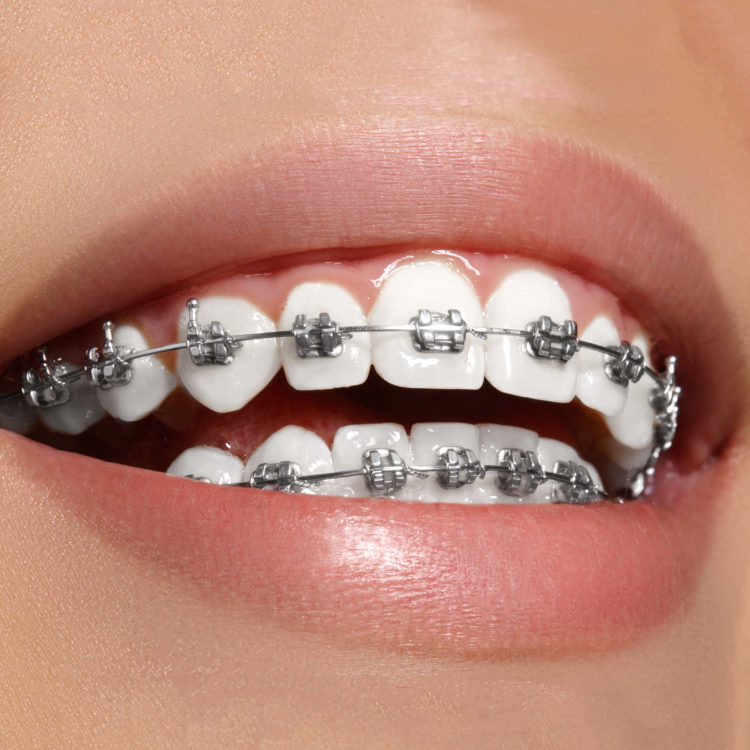 ORTODONCIJA- specijalistička disciplina dentalne medicine koja se bavi proučavanjem i praćenjem rasta i razvoja dentofacijalnih struktura i čimbenika koji utječu na njihov rast, razvoj i položaj
bavi se i dijagnostikom malokluzija, procjenom terapijskih potreba i prioriteta, sprečavanjem njihovog nastanka, zaustavljanjem progresije te njihovom terapijom
Cilj je ortodontske terapije postići individualni optimalni sklad okluzije, orofacijalne funkcije, estetike osmjeha i lica te psihosocijalne kvalitete života pacijenta
ORTODONTSKE ANOMALIJE:
SKELETNE ANOMALIJE-  anomalije čija je etiologija nesklad u rastu kostiju lica
DENTOALVEOLARNE ANOMALIJE- anomalije koje se isključivo nalaze dentoalveolarno
KOMBINIRANE- anomalije kod kojih postoji skeletni nesklad uz dentoalveolarnu malpoziciju zuba
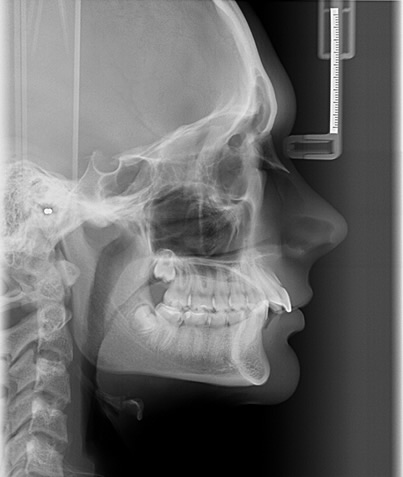 LATERO-LATERALNI KEFALOGRAM (LL)- profilna snimka glave koja se snima uz fiksiranje glave u kefalostatu
Pomoću ove snimke analiziramo odnos koštanih, dentoalavelarnih i mekotkivnih struktura glave i lica
USMENI IZ UVODA ODGAĐA SE DO 26.11.2020.